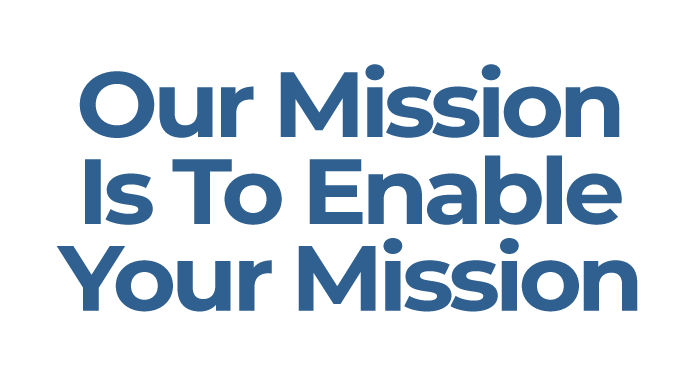 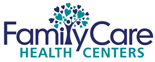 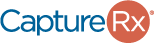 [Speaker Notes: Change the graphic “Family Care” to your customer/prospect or other party. If N/A, delete and Center the CaptureRx logo]
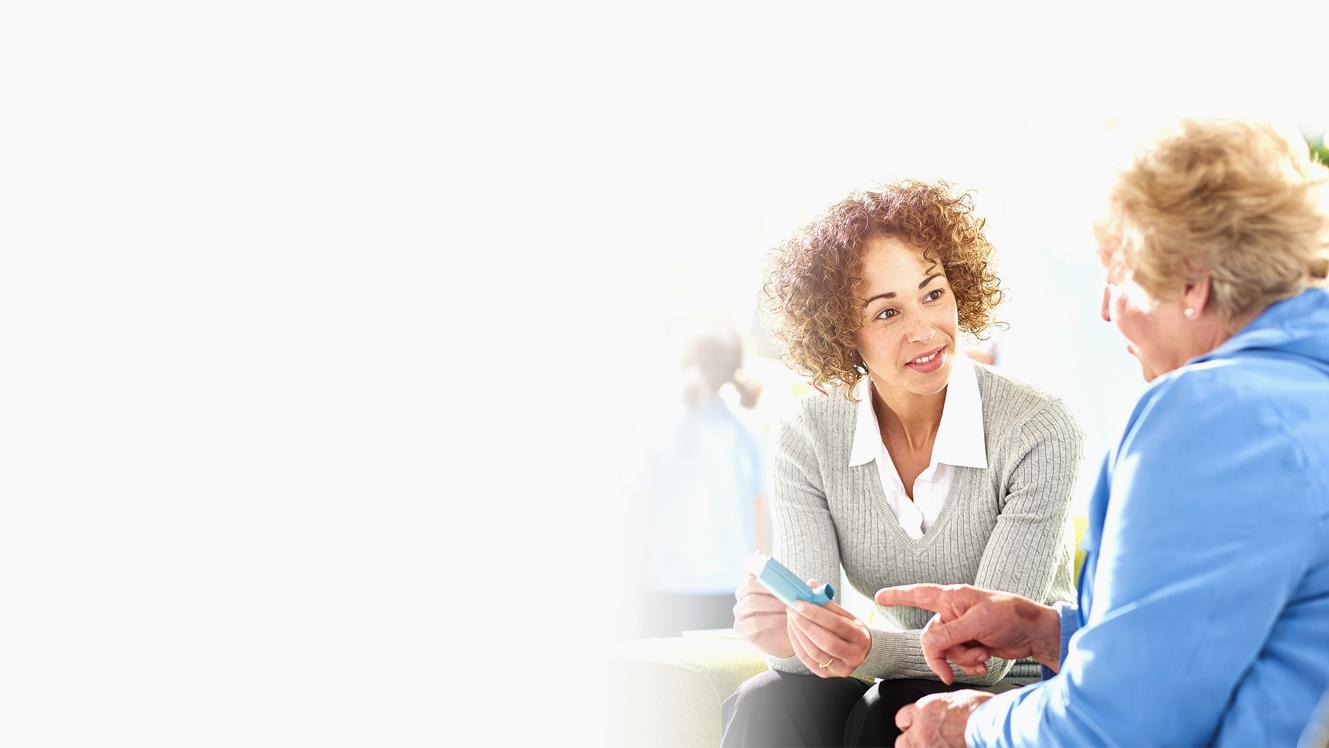 Enabling Missions with 340B Solutions
Over 20 years of 340B leadership
Over 8 million lives served
Over 550 CEs and 3,500 pharmacies 
Over 19 million eligible prescriptions
Over $2.5 billion in savings for CEs
Three Pillars to Enable Your Mission
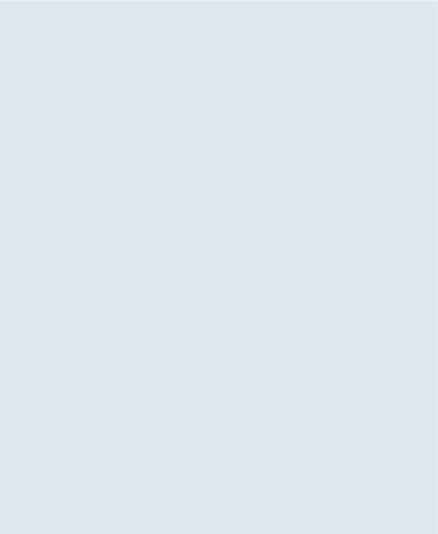 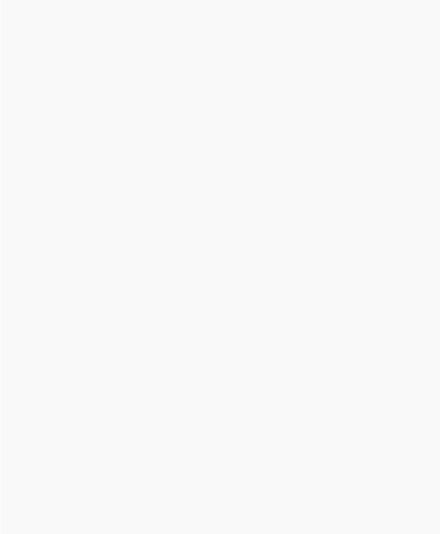 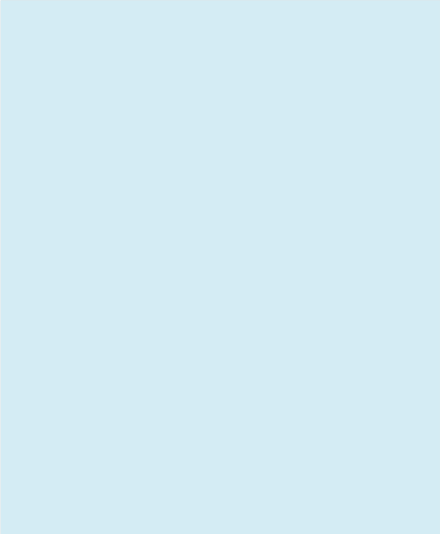 Impact
lives 
in your
community
Deliver
dependable
340B
compliance
Deliver
optimal
340B
savings
9 solutions
We’re here to serve
5 solutions
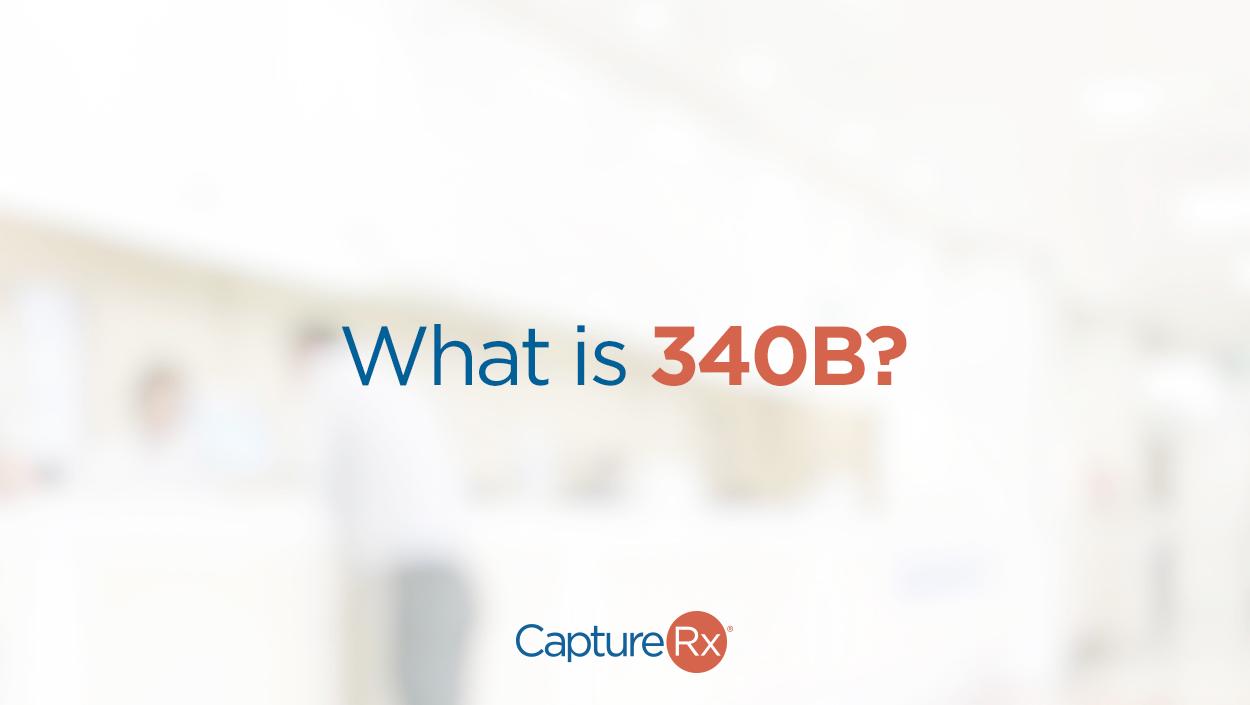 (Hero Image for Product)
Insert video
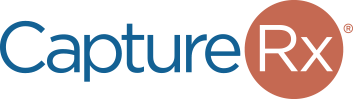 The 340B Drug Pricing Program. What is 340B?
The 340B program was enacted by Congress in 1992 as part of the Public Health Service Act
The program was designed for Hospitals, Clinics, and Health Centers to stretch scarce federal resources and reach more eligible patients
For more information, please visit - https://www.capturerx.com/2019/08/what-is-the-340b-program/
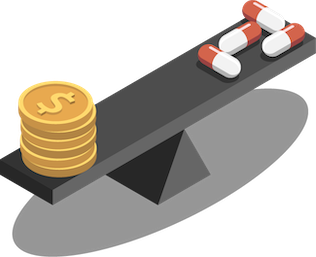 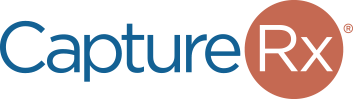 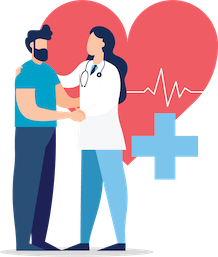 Here’s How it Works
340B requires Drug makers participating in Medicare and Medicaid to sell outpatients drugs at a discount to eligible hospitals
The savings from this go toward expanding health services
Allowing entities to treat more patients at a lower cost
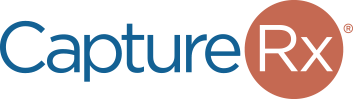 How Do Entities Become Eligible?
Entities are held to a high standard in order to be eligible to receive 340B discounts
This includes:
Treating a high percentage of low-income patients
Or operating in a rural community
For more information, please visit https://www.capturerx.com/2019/04/what-is-your-340b-eligibility/
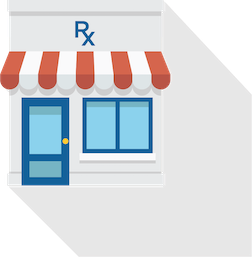 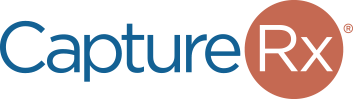 How Does This Help Our Communities?
340B hospitals provide 60% of uncompensated hospital care
In Rural America – 340B helps hospitals stay open
This access to care strengthens communities and saves lives – against things like chronic illness and epidemics
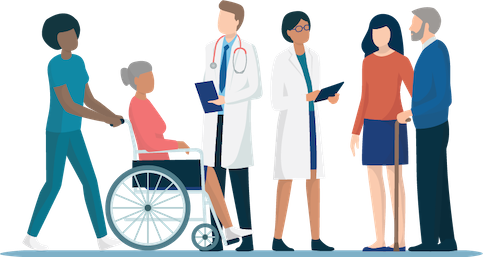 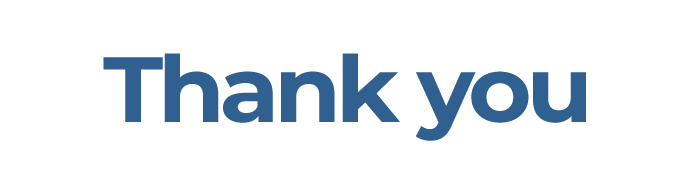 Our mission is to enable your mission
Delivering optimal 340B savings
Delivering dependable 340B compliance
Impacting lives in your community
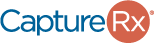